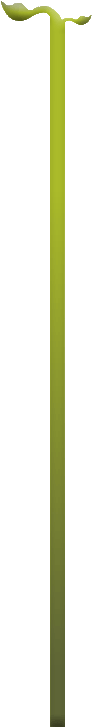 موسسه اندیشه و پژوهش طرح هزاره





نام کارگروه: فرارهیافت سپهر
واحد : بررسی مسائل و بحران های اساسی جامعه ایران
مسئول واحد: سجاد مرادی
تاریخ: 27/ 01/ 1390
تهیه کننده: سجاد مرادی
عنوان : توصیف وضعیت مسئله بنیادهای اخلاقی نظم اجتماعی
چکیده:
در این مطالعه، ابتدا ضرورت پرداختن به کنش های اخلاقی و توجه به بنیادهای اخلاقی نظم اجتماعی مطرح گردیده است. سپس تاریخچه طرح مباحث اخلاق در اندیشه اجتماعی مدرن، تعریفی از آن ارائه شده و به دو نوع اخلاق عمومی و حرفه ای تقسیم شده است. برای اخلاق عمومی نیز معرف هایی چون نوع دوستی، مدارا، صداقت و ... در نظر گرفته شده و سپس با رجوع به تحقیقات صورت گرفته در این زمینه، به توصیف وضعیت موجود مسئله پرداخته شده است.
طرح مسئله:
حیات اجتماعی محصول تعاملات کنشگرانی است که زندگی و وجود انسانی آنان در بستر زندگی اجتماعی تبلور می یابد و تمام وجودشان معطوف به دیگران می گردد. حتی منزوی ترین اشخاص نمی توانند حضور و یاد دیگران را نادیده گرفته یا فراموش کنند و در خلوت و تنهایی مطلق به حیات خود ادامه دهند. شرط رهایی از انزوا و تنهایی و داشتن وفاق و همدلی با دیگران منوط به داشتن نگرش صحیح نسبت به دیگران عام و تعامل با آنها بر اساس هنجارهای اخلاقی است. رواج کنش های اخلاقی در سطح جامعه باعث می گردد مسیر رسیدن به اجتماع جامعه ای هموار شود و با افزایش دامنه جذب و رواج ارزش های عام گرایانه، نوعی وحدت حاصل گردد که درون آن موجودیت انسان ها و گروههای متفاوت حفظ شود
کنش های اخلاقی در هر جامعه یکپارچگی بین اجزای مختلف را فراهم می نمایند و  مهم ترین عامل در پیوند اجتماعی، روابط بین شخصی و مقوم حیات اجتماعی هستند. بنابراین این کنش ها از اهمیت خطیری در مناسبات اجتماعی و حتی اقتصادی و سیاسی برخوردارند و بررسی وضعیت کنونی و چرایی و چگونگی آنها در جامعه امروز ایران ضروری به نظر می رسد
اخلاق: مجموعه ای از اصول و قواعد رفتاری که به گونه ای داوطلبانه از سوی فرد پذیرفته می شود و با درونی شدن در وجود او نوع نگرش فرد به جامعه و دیگر انسان ها را تعیین می کند و باعث بروز رفتارهای اخلاقی می گردد و در صورت سرپیچی از این اصول و قواعد است که احساس شرمساری در وجدان فرد پدیدار می گردد.
تاریخچه بحث:
توجه به مقوله اخلاق و نقش آن در حیات اجتماعی به عصر روشنگری بر می گردد. در میان فلاسفه روشنگری،  کانت به فیلسوف اخلاق مشهور است و ایده های وی بر جامعه شناسانی که در باب اخلاق نظرورزی کرده اند، تاثیرات بسیاری بر جا گذشته است. کانت برای اخلاق سه صورت قائل بود: اول، آنچه برای خود نمی پسندی، برای دیگران مپسند. دوم، به دیگران نگاه ابزاری نداشته باش. و سوم، همواره معقول باش و بر اساس قواعد عقلانی عمل کن. کانت علاوه بر اینکه به تکالیف انسان نسبت به خودش اهمیت می دهد، بر تکالیف انسان نسبت به دیگران نیز تاکید دارد.
کانت تکالیف را به دو دسته تقسیم می کند: اول، تکالیف مربوط به اراده خیر خواهی. و دوم، تکالیف مربوط به مسئولیت و عدالت. در مورد اول انسان بر اساس انگیزه های خصوصی و خصلت خیراندیش خود به دیگری علاقه مند است و نسبت به او خیرخواه است و اگر کاری را برای دیگری  انجام می دهد از سر نوع دوستی و انسانیت است و هیچ تکلیف و الزام و مسئولیتی در پس آن قرار ندارد. در مورد دوم، انسان اقدامی خیرخواهانه را برای دیگری انجام می دهد اما این خیرخواهی ناشی از الزام و تکلیف است و نه برخاسته از روح و قلب.  به عبارتی، دورکیم قواعد و تکالیف را بر دو نوع می داند:  قواعدی که امر به معروف می کنند و مثلا از افراد می خواهند که وظایف و تکالیف خود را انجام دهند و قواعدی که نهی از منکر می کنند و مثلا از افراد می خواهند که دزدی نکنند. برخی از قواعد عرفی هستند و برخی قانونی. اخلاق یک جامعه عبارت است از جمع جمیع قواعد اخلاقی آن.
دورکیم با اثرپذیری از کانت رویکرد اخلاقی خود را مطرح نمود و کوشید یک علم اخلاق را پایه گذاری کند. از نظر وی، اخلاق اساس یکپارچگی اجتماعی است، اخلاق دینی و سنتی مبنای همبستگی مکانیکی و اخلاق اجتماعی و مدنی، اساس همبستگی ارگانیکی می باشد. از دید دورکیم یک کردار فقط می تواند دو هدف داشته باشد: فردی(من هستم) و جمعی( دیگرانی غیر از من هستند). به اعتقاد وی هر عملی که در راستای صیانت آشکار فرد باشد، عملی اخلاقی تلقی نمی گردد. اما اگر اعمالی که در راستای گسترش و تکامل وجود فرد هستند، تاثیرات سودمندی برای کسان دیگری غیر از خود فرد داشته باشند، اخلاقی محسوب می شوند.
دورکیم مجموع مباحث اخلاقی خویش را در قالب دو مفهوم فردگرایی اخلاقی و فردگرایی خودخواهانه جمع بندی می کند. در فرد گرایی اخلاقی، فرد در پیوند با نظام اجتماعی و نظم اخلاقی آن شناخته می شود. این نوع فردگرایی به معنای مسئول بودن فرد در قبال افراد دیگر، جامعه و اخلاق مدنی است و بر پایه احساس همدردی یا رنج بشری و آرزوی برابری و عدالت استوار است و به رشد اقتدار اخلاقی منجر می شود. در مقابل، فردگرایی خودخواهانه صرفا بر تقدم منافع فردی مبتنی است و زمینه را برای تشدید ناهنجاری اجتماعی فراهم می نماید و نتیجه آن چیزی جز افزایش هرج و مرج نیست.
اعمال اخلاقی از دید دورکیم، اعمالی هدفمند هستند و سه بعد دارند: انظباط، وابستگی و استقلال. منظور از انظباط آن است که فرد باید وظایف خود را انجام دهد نه بدان سبب که انجام آن عمل برای وی مفید است، بلکه به آن سبب که انجام وظیفه خیر است. بر همین مبنا دورکیم مدعی می شود که عمل اخلاقی افراد، آنها را به جامعه وابسته می سازد. منشاء این وابستگی یعنی دومین بعد اخلاقی، از نظر دورکیم همان امر مقدس است. سومین مقوله اخلاقی، استقلال است. از نظر دورکیم، عمل اخلاقی «عمل» به معنای لغوی کلمه نیست. بلکه لازمه آن تامل و تفکر در مورد سرشت و ضرورت اخلاق به طور کلی است. این تامل آشکار می سازد که جامعه منشاء اقتدار اخلاقی و عملکرد قواعد اخلاقی است. تامل در منشاء اقتدار اخلاقی یعنی همان کسب استقلال.
از نظر دورکیم، اخلاق منشاء نظم و انسجام اجتماعی بوده و هر زمان که بنیادهای اخلاقی نظم اجتماعی تضعیف می گردند، انواع آسیب ها و مسائل اجتماعی رواج می یابند، مسئله ای که به نظر می رسد امروزه به شدت گریبان جامعه ایران را گرفته است.
با آنکه در سطح کلان و در مواقع بحرانی مانند وقوع زلزله شاهد فوران احساسات نوع دوستانه و کنش های اخلاقی در میان مردم ایران هستیم، اما این کنش ها معمولا گذرا هستند و در سطح خرد و زندگی روزمره کمتر نشانی از آنها را می توان یافت. تحقیقات مختلف در عرصه های گوناگون این ادعا را تائید می کنند: روحیه مدارا گری و احترام به عقاید مخالف به شدت پائین است، عده ی قلیلی از مردم به حقوق شهروندی احترام می گذارند، دروغگویی و پنهان کاری در روابط دوستی و خانوادگی اعتماد متقابل را به شدت متزلزل نموده است، پایبندی به اصول اخلاق حرفه ای کاهش یافته و نمود های ان در تمامی ادارت و سازمان ها اعم از دولتی و خصوصی قابل مشاهده است و بسیاری مسائل مشابه... بر این اساس می توان مدعی شد که شالوده های اخلاقی نظم اجتماعی در جامعه امروز ایران تضعیف شده و نتیجه آن شیوع انواع آسیب ها و بحران های اجتماعی است. این مسئله توجه جدی و بررسی دقیق نظم و اقتدار اخلاقی و ریشه های ضعف و استحکام آن را ضروری می سازد.
اخلاق: عمومی و حرفه ای
عمومی: دگردوستی، مدارا، صداقت، حقوق شهروندی
حرفه ای: نوعی تعهد عمومی که بر اساس آن فرد در کار خود نسبت به همه اعضاء اجتماع احساس مسئولیت کند(اخلاق کاری).
دگردوستی: در سطح نظام شخصیت و نظام رفتاری این تمایل غالب شود که افراد غیر دوست دشمن دیده نشوند. به عبارتی، غریبه مترادف دشمن  تلقی نگردد بلکه بالعکس تمایل به شناسایی متقابل یکدیگر به عنوان یک شخص منحصر بفرد که دارای قابلیت های خاص خود است، وجود  داشته باشد
مرور تحقیقات پیشین:
عبداللهی و امینی(1386)، تحلیل جامعه شناختی دگردوستی در ایران(مطالعه موردی شهر تهران)








افراد در سطح باور بیش از سطح کنش دگردوست بوده اند.
شارع پور، آزاد ارمکی، عسکری(1388)، بررسی رابطه سرمایه اجتماعی با مدارا در بین دانشجویان دانشکده های علوم اجتماعی دانشگاههای تهران و علامه طباطبایی
شیانی(1388)، تحلیلی بر وضعیت شهروندی در شهر تهران: نگاهی بر مدیریت شهری
88.6 درصد پاسخگویان در حد کم و متوسط خود را برخوردار از حقوق شهروندی دانسته اند.
در زمینه عمل به تکالیف و وظایف شهروندی، وضعیت 54.6 درصد از پاسخگویان در حد متوسط و 22.4 درصد در حد پائین بوده است. 
در بعد احساس تعلق به اجتماع، 48.1 درصد از پاسخگویان خود را به خانواده متعلق می دانند و بقیه به کشور، محله، شهر و قومیت و ...
پیمایش ملی ارزش ها و نگرش های ایرانیان(موج اول، 1380)
پیمایش  ملی ارزش ها و نگرش ها، موج دوم، سال 1382
همچنین در موج دوم پیمایش دو پرسش دیگر نیز مطرح شده است:
محسنی، منوچهر(1379)، بررسی آگاهی ها، نگرش ها و رفتارهای اجتماعی در ایران
ساروخانی، باقر و طالبیان، سید امیر(1381)، وجدان کاری و عوامل اجتماعی موثر بر آن(تحقیقی در شرکت ملی صنایع پتروشیمی ایران)
مدنی، حسین و زاهدی، محمد جواد(1384)، تعیین اولویت عوامل موثر بر تعهد سازمانی کارکنان
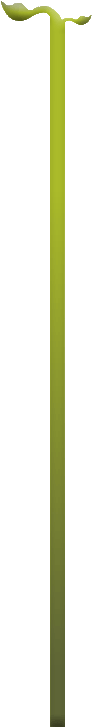 منابع:
ساروخانی، باقر و طالبیان، سید امیر(1381)، وجدان کاری و عوامل اجتماعی موثر بر آن( تحقیقی در شرکت ملی صنایع پتروشیمی ایران)، مجله جامعه شناسی ایران، دوره چهارم، شماره 4.
شارع پور، محمود، آزاد ارمکی، تقی و عسکری، علی(1388)، بررسی رابطه سرمایه اجتماعی با مدارا در بین دانشجویان دانشکده های علوم اجتماعی دانشگاههای تهران و علامه طباطبایی، مجله جامعه شناسی ایران، دوره هفتم، شماره 1.
شیانی، ملیحه(1388)، تحلیلی بر وضعیت شهروندی در شهر تهران: نگاهی بر مدیریت شهری، مجله مطالعات اجتماعی ایران، دوره سوم، شماره 2.
عبداللهی، محمد و امینی، سعیده(1386)، تحلیل جامعه شناختی دگردوستی در ایران( مطالعه موردی شهر تهران)، مجله جامعه شناسی ایران، دوره هشتم، شماره 3.
محسنی، منوچهر(1379)، بررسی آگاهی ها، نگرش ها  و رفتارهای اجتماعی – فرهنگی در ایران، وزارت فرهنگ و ارشاد اسلامی، دبیرخانه شورای هرهنگ عمومی.
مدنی، حسین و زاهدی، محمد جواد( 1384)، تعیین اولویت عوامل موثر بر تعهد سازمانی کارکنان، مجله جامعه شناسی ایران، دوره ششم، شماره 1.